БЕРЕГИТЕ ПЛАНЕТУ ОТ ПЛАСТИКА!
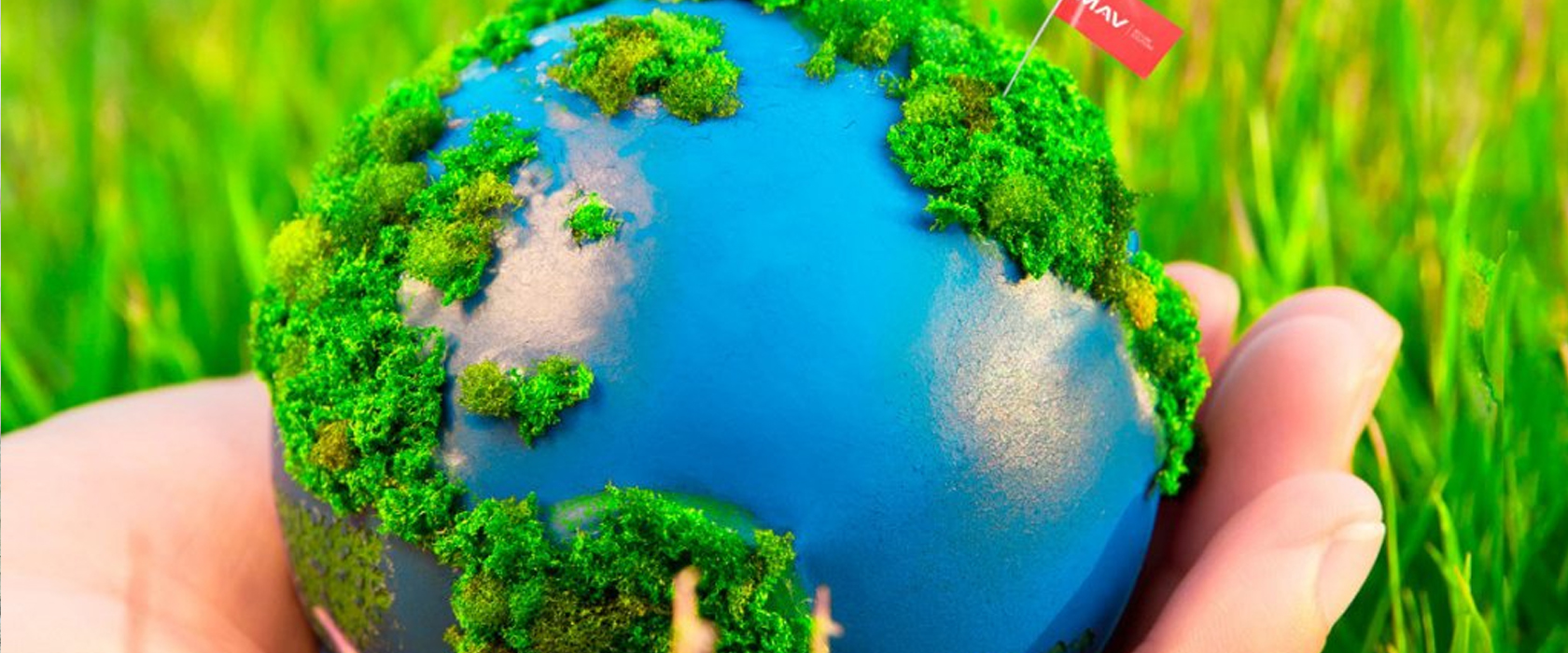 LENOVO
ПАКЕТ
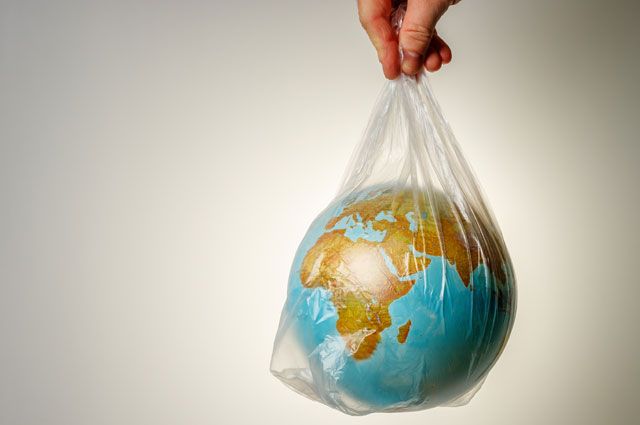 20 МИНУТ ИСПОЛЬЗУЕТСЯ – 400 лет разлагается!
СТРАДАЮТ ЖИВОТНЫЕ
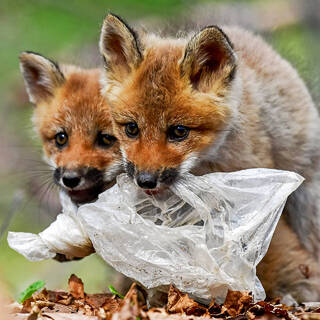 СТРАДАЕТ ПРИРОДА
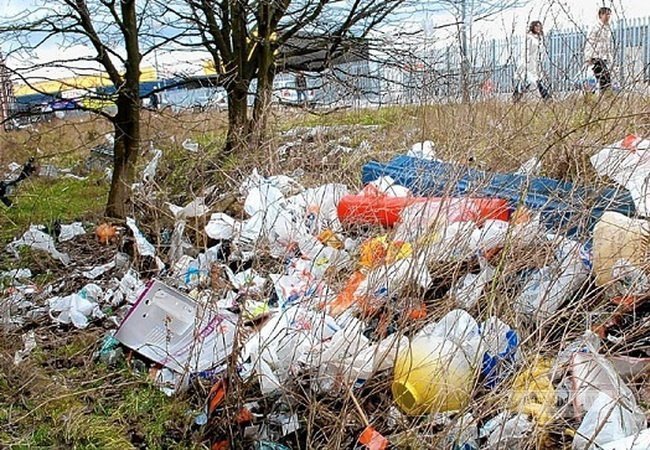 СТРАДАЮТ ВОДОЁМЫ
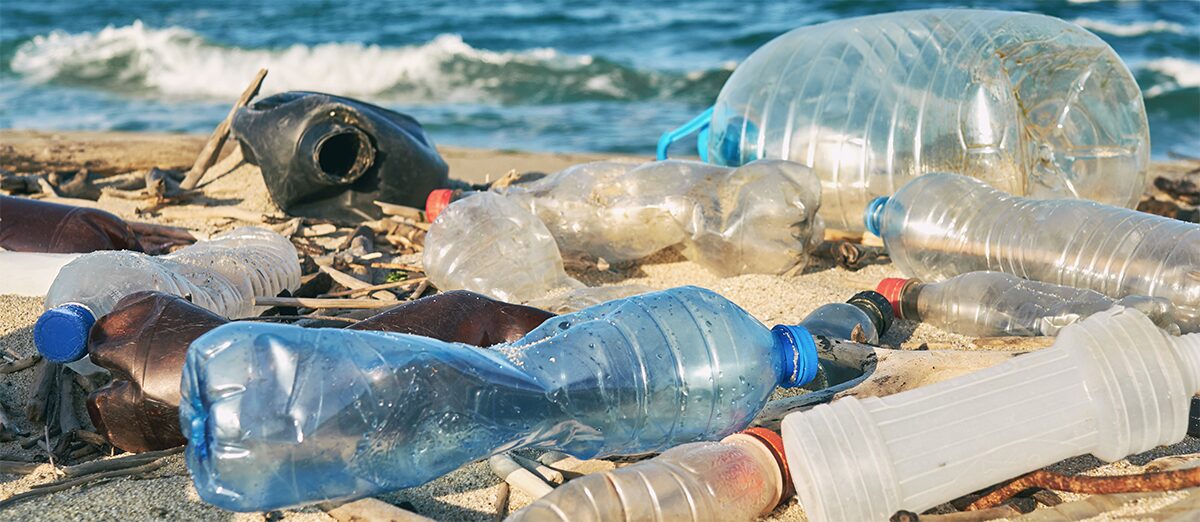 ЧТО ТЫ ВЫБЕРЕШЬ?
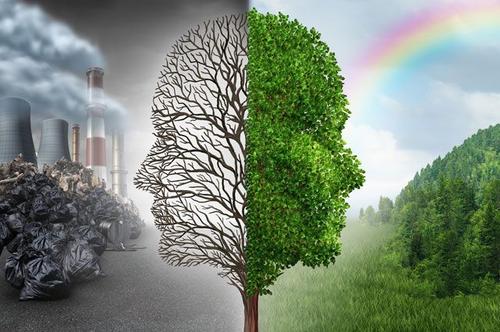 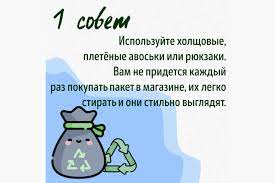 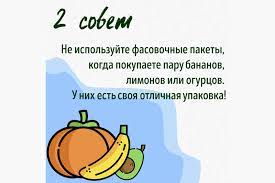 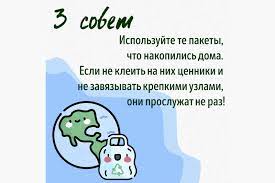 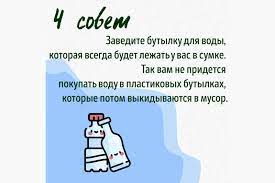 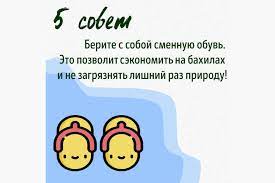 БЕРЕГИТЕ ПРИРОДУ!
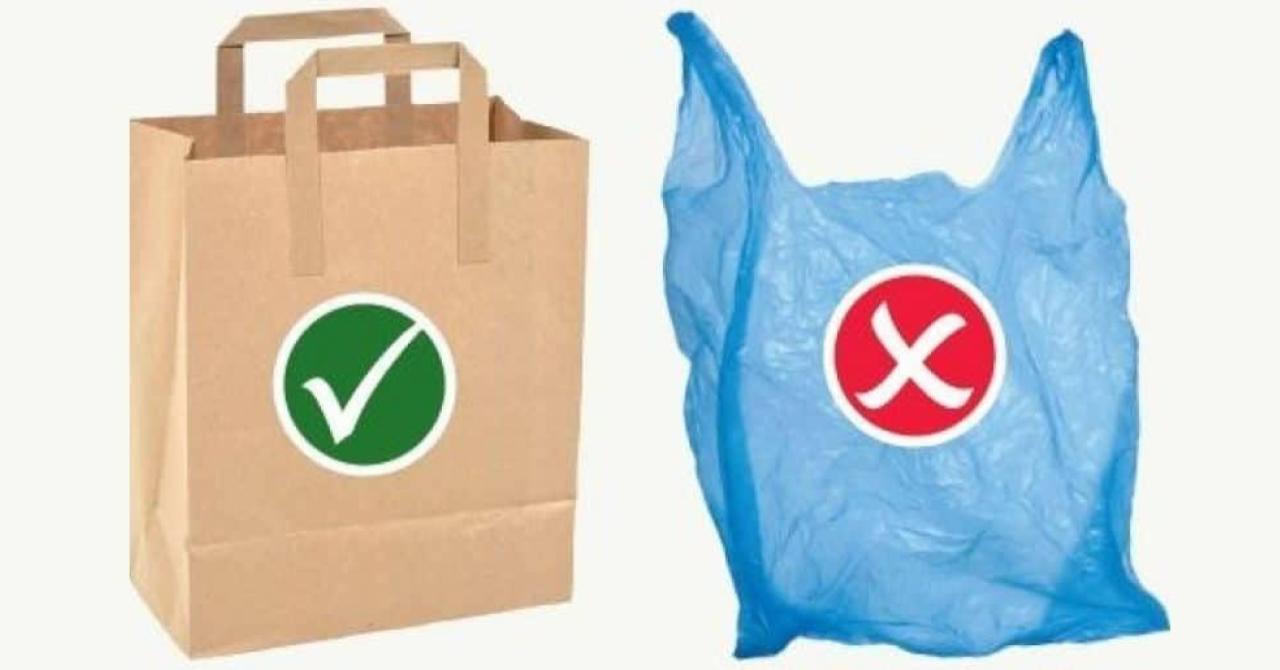